Оптимизация бизнес-процессов для повышения качества производства продукции на ПАО ЧЧЗ «Молния»
Автор работы: 
Главный конструктор ПАО ЧЧЗ «Молния»
Пустовалов Юрий Алексеевич 

Руководитель работы: 
Декан факультета управления, канд. техн. наук., доцент
Буторина Ольга Сергеевна
Челябинск, 2023
2
Цель и задачи работы
Цель: разработка проекта по оптимизации ключевых бизнес-процессов в ПАО ЧЧЗ «Молния» для снижения количества бракованных деталей c 15% до 3%.

Задачи: 
Проанализировать существующий уровень описания и выполнения ключевых бизнес-процессов, влияющих на качество деталей.
Определить измеримые показатели для оценки эффективности выполнения бизнес-процессов.
Разработать проектные решения и план-график проекта по оптимизации бизнес-процессов.
Оценить экономическую эффективность реализации проекта.
Провести анализ рисков реализации проекта.
3
Предмет и объект исследования
Объект исследования: ПАО ЧЧЗ «Молния»

Предмет исследования: ключевые бизнес-процессы, влияющие на качество изготавливаемых деталей
4
Общая характеристика организации
Название организации: Челябинский часовой завод «Молния».
Организационно-правовая форма: публичное акционерное общество 
Сфера деятельности: обрабатывающие производства
Основной вид деятельности: производство часов всех видов и прочих приборов времени:
 – специальных и авиационных часов;
 – наручных часов.
Количество сотрудников: 135
Адрес: г. Челябинск, ул. Цвиллинга, д. 25, к.1.
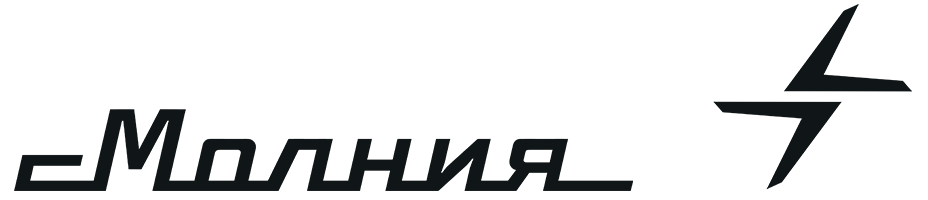 5
Основная продукция
Авиационные и технические часы
Наручные часы
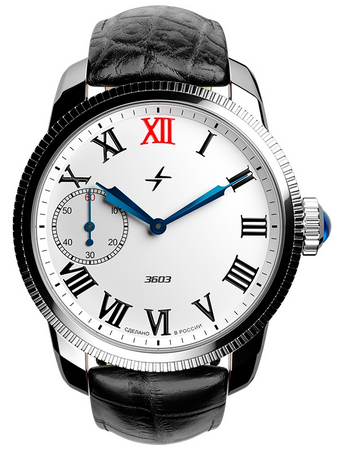 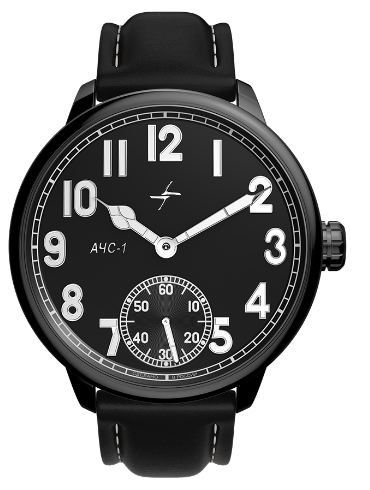 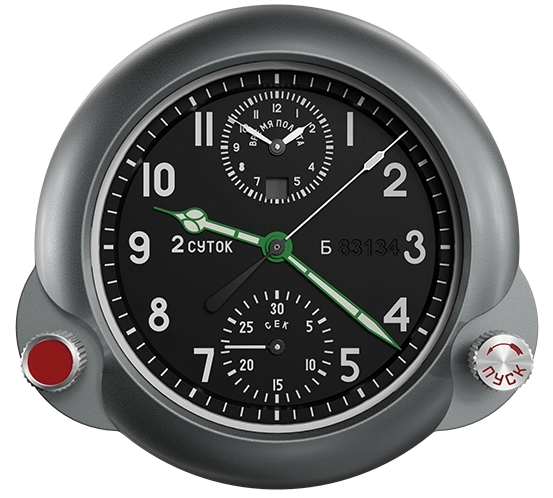 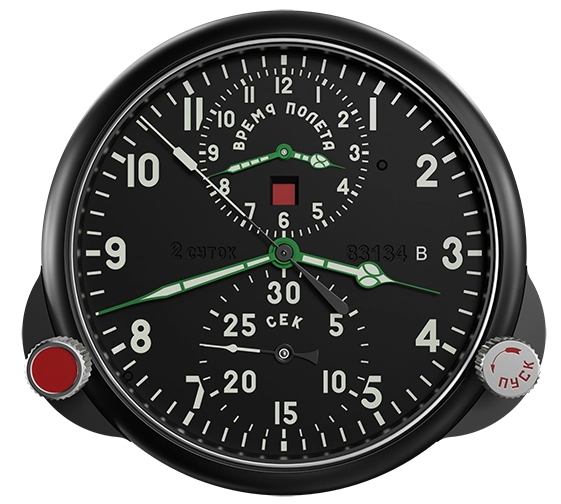 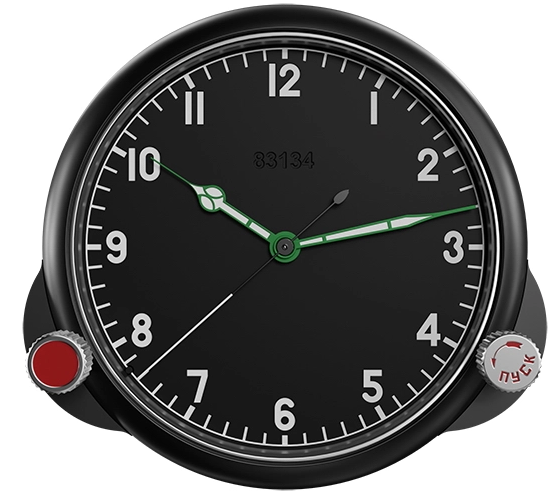 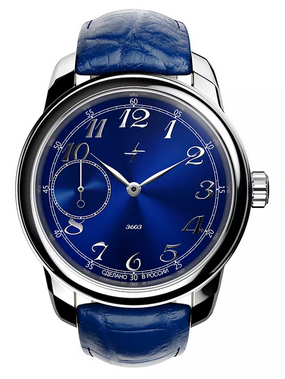 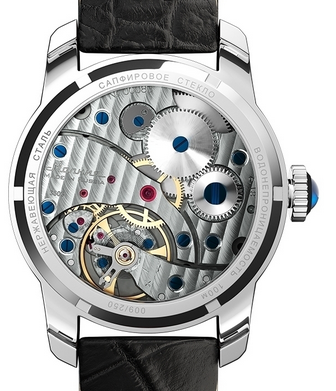 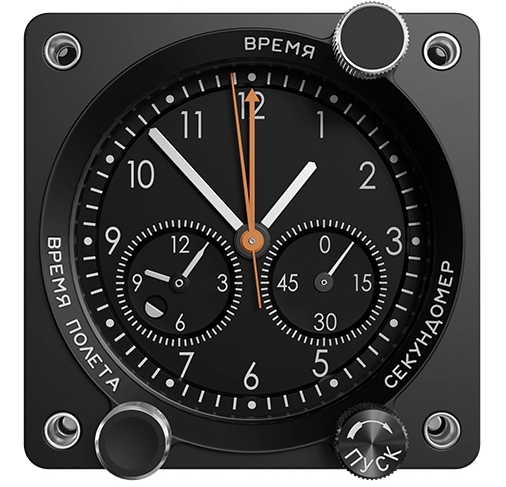 6
Доля рынка
<1%
<1%
99%
99%
Диаметрально-противоположные картины
7
Динамика основных экономических показателей
8
Организационная структура - фрагмент
Подразделения, участвующие в оптимизации бизнес-процессов
Отдел главного
механика
Механическая
обработка
Отдел снабжения
Бухгалтерия
Отдел продаж
Конструкторско-
технологический
отдел
Сборочное
производство
ОТК
9
PEST-анализ
10
SWOT-анализ
11
Решаемая проблема
Высокий уровень изготовления бракованных деталей
500 000
15%
общее количество деталей, запущенных в изготовление в 2022 году
уровень потерь на технологических переделах
12 214
75 000
тыс. руб. – возможная экономия ФОТ при устранении потерь на брак
деталей списано в брак на разных этапах изготовления
12
Основные причины возникновения проблемы
Нарушение технологических процессов.
 Износ оборудования.
 Некачественный операционный контроль.
 Отсутствие отлаженных бизнес-процессов – процессы в организации стихийные и неавтоматизированные. Многие и важные и малозначительные вопросы решаются ситуационно в ручном режиме.
 Некачественные коммуникации между подразделениями – информация может быть потеряна, либо не вызывать желаемой ответной реакции. 
 СМК создана для сертификационных целей.
 Отсутствие единой системы коммуникаций внутри предприятия. По разным вопросам может использоваться электронная почта, мессенджер Viber, совещания  и планерки по текущим вопросам и по проектам. Также для коммуникаций используются служебные записки на бумажном носителе.
 Отсутствие расстановки приоритетов по решаемым текущим задачам и по длительным проектам. План-графики по проектам, использующим одни и те же ресурсы, не всегда учитывают друг друга.
13
Диаграмма Исикавы
14
Направления решения проблемы
Информационная система
Бизнес-процессы
Обучение
Внедрение новых компонентов корпоративной информационной системы
Оптимизация ключевых бизнес-процессов для снижения уровня брака
Обучение рабочих и руководителей
Управление задачами (Task management) на базе Bitrix24
Управление знаниями (Knowledge management) на базе Django-Wiki
Вовлечение в разработку  и оптимизацию бизнес-процессов для снижения сопротивления изменениям
Обучение работе по новым регламентам с использованием информационных систем
Выявление причин возникновения бракованной партии деталей по факту обнаружения, составление плана мероприятий по предотвращению повторного возникновения, фиксация плана мероприятий в корпоративной информационной системе (КИС).
Учет выполнения плана мероприятий из КИС при составлении производственных планов.
Организация учета, хранения, перемещения, ремонта и аттестации специального мерительного инструмента.
15
Ключевые бизнес-процессы
1 Выявление причин брака
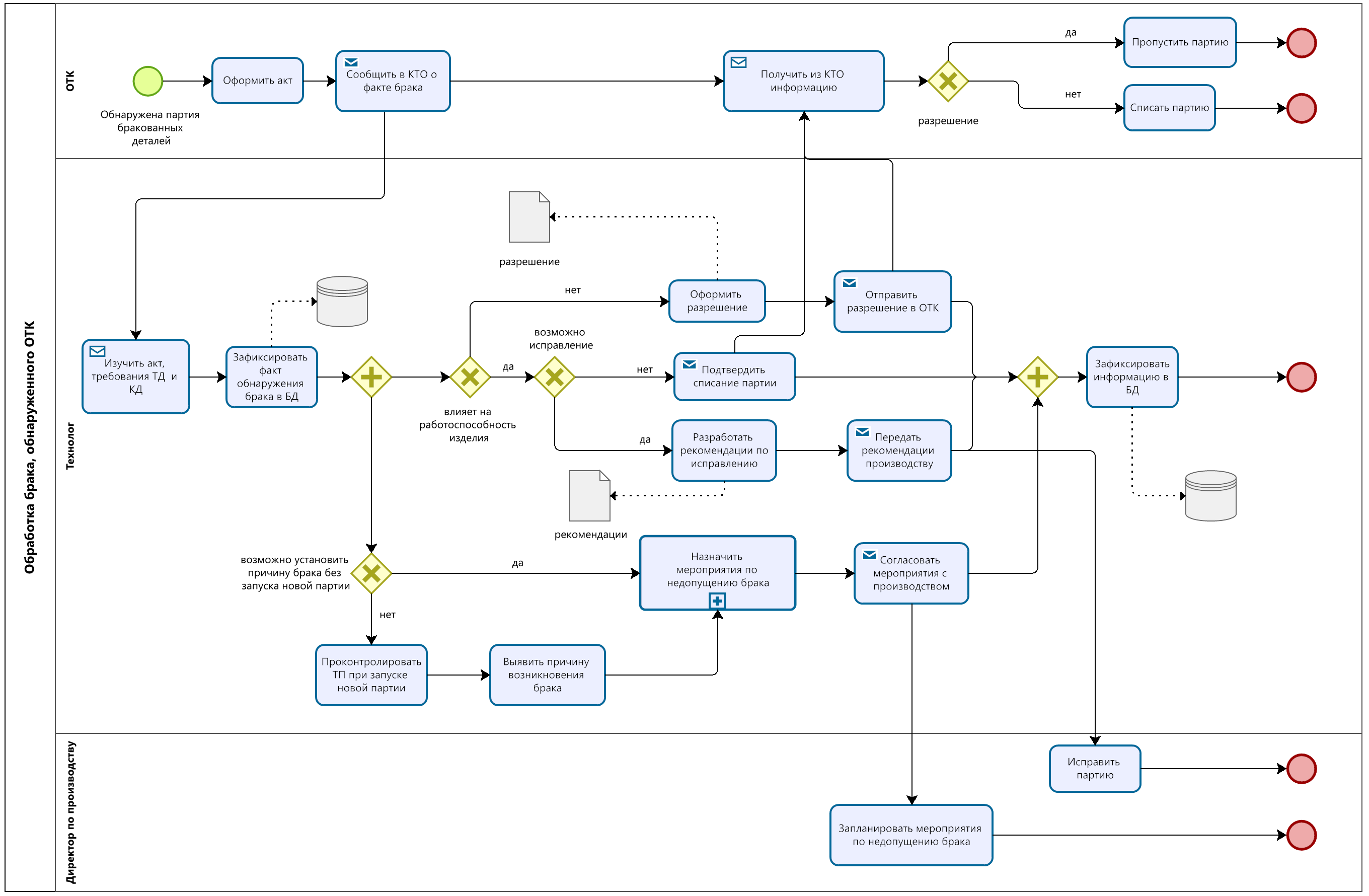 16
Ключевые бизнес-процессы
2 Планирование производства с учетом мероприятий
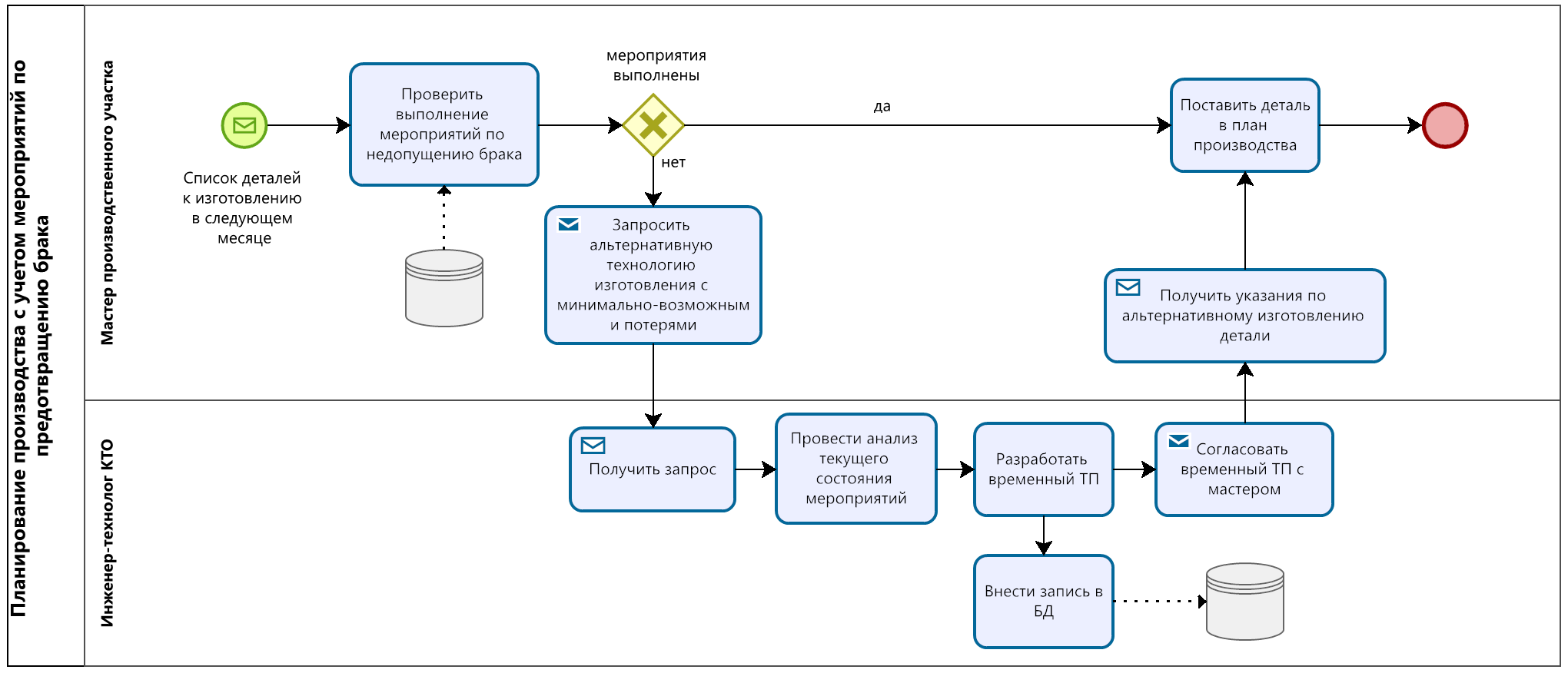 17
Ключевые бизнес-процессы
3 Обращение специального мерительного инструмента
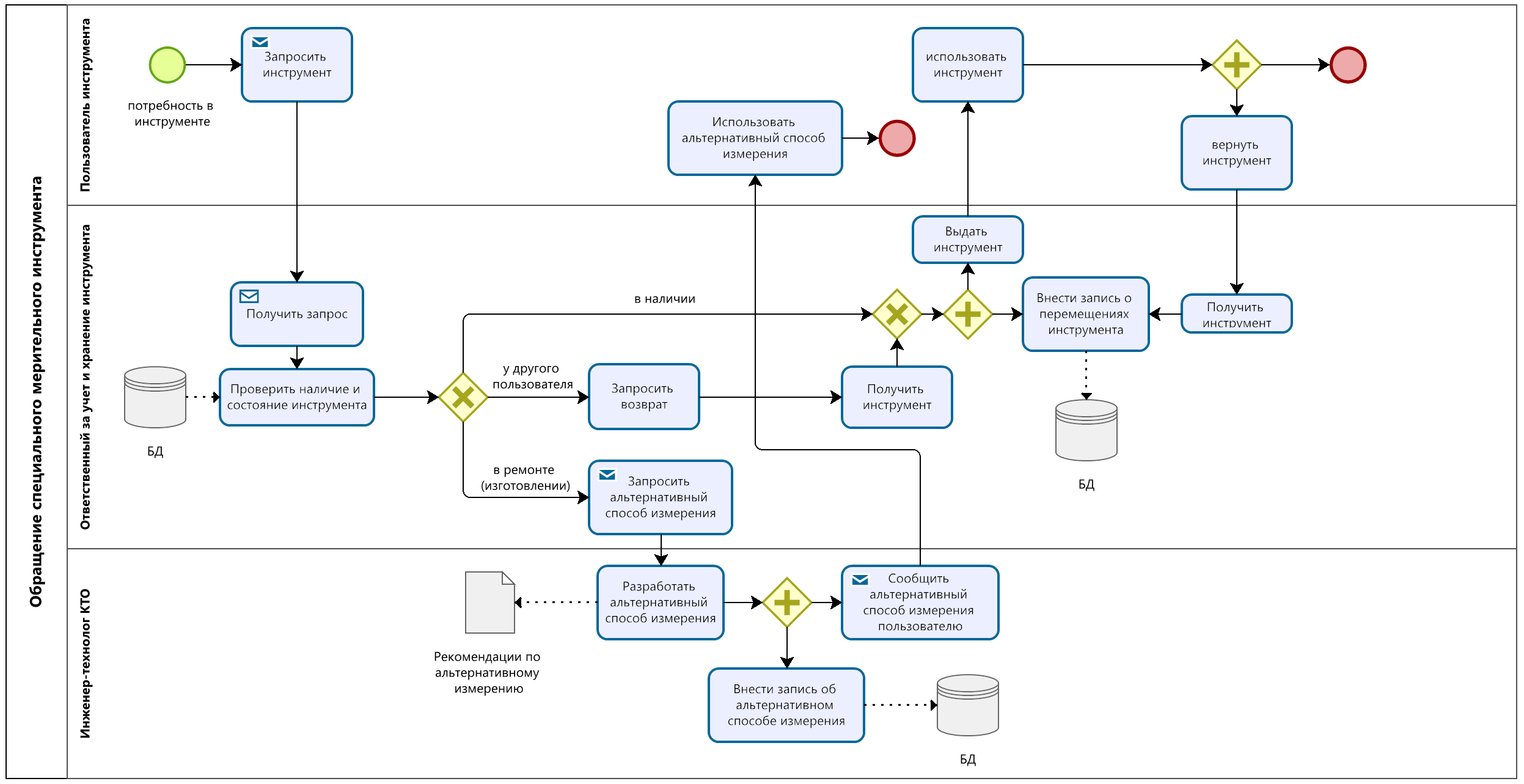 18
Bitrix24 - Управление задачами
Технические требования к системе
Система управления задачами должна иметь следующий функционал:
Разграничение ролей и прав доступа по сотрудникам. 
Гибкий поиск по задачам. 
Учет рабочего времени, потраченного на выполнение задачи.
Автоматическая генерация отчетов за любой промежуток времени.
Возможность указания очередности выполнения задач.
Автоматическое создание задач по шаблонам.
Все указанные пункты реализованы в тарифе «Профессиональный» Bitrix24. Привлечение разработчиков не требуется.
19
Bitrix24 - Управление задачами
Фрагмент рабочего окна
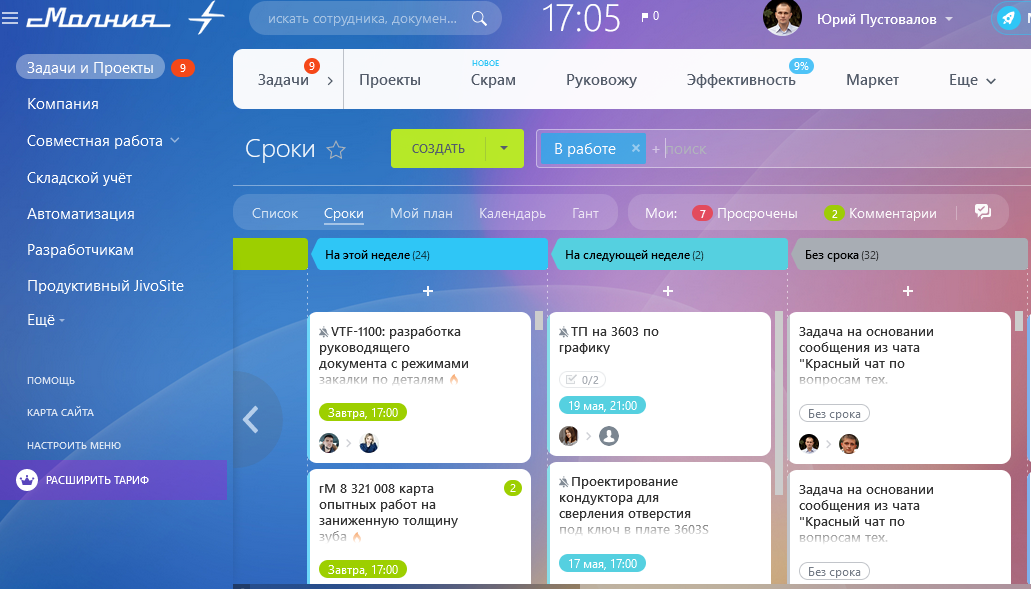 20
Django-Wiki - Управление знаниями
Технические требования к системе
Система управления знаниями должна иметь следующий функционал:
Разграничение прав доступа пользователей на чтение и запись статей.
Хранение неограниченной истории изменений статей с возможностью отмены правок.
Загрузка, хранение и выгрузка файлов любого формата.
Возможность создания древовидной структуры статей.
Автоматическая загрузка содержимого любого содержимого неограниченного количества каталогов с локального хранилища (первоначальное заполнение базы).
Возможность автоматической выгрузки файлов по определенному расширению из дочерних статей. Необходимо для хранения твердотельных моделей в формате сборка-деталь.

Пункты 1-4 реализованы в базовой версии Django-Wiki. Для реализации пунктов 5 и 6 требуется разработка дополнительных модулей.
21
Программа мероприятий
22
Диаграмма Ганта
23
Управление рисками
24
Смета
Для реализации проекта потребуются следующие прямые затраты:
1 Годовая подписка Bitrix24:				         134 280 руб.
2 Сервер для Django-Wiki (DELL PowerEdge T40):    	118 850 руб.
3 Разработка дополнительных модулей Django-Wiki: 	100 000 руб.
4 Заработная плата и страховые взносы:		         130 000 руб.
				                                  Итого:         483 130 руб.
25
Расчет эффективности
При реализации проекта и сокращения количества бракованных деталей на разных переделах производства с 15% до 3% возможная экономия ФОТ составит 12 214 000 руб.
Затраты на проект в размере 483 130 руб. окупятся уже при снижении количества бракованных деталей с 15% до 14,5%.
483 130 руб.
12 214 000 руб.
15%
14,5%
3%
26
Выводы
ПОСЛЕ
ДО
Реализации проекта
Реализации проекта
Процессы оптимизированы, работа
 выполняется по регламентам
Процессы не описаны
Потери на брак  составляют 3% деталей на разны переделах производства
Потери на брак  составляют 15% деталей на разны переделах производства
Информация навсегда сохраняется в электронной базе знаний
Информация  о решениях теряется
Оптимизация бизнес-процессов для повышения качества производства продукции на ПАО ЧЧЗ «Молния»
Автор работы: Пустовалов Юрий Алексеевич 
Руководитель работы: Буторина Ольга Сергеевна
Челябинск, 2023